Authenticity
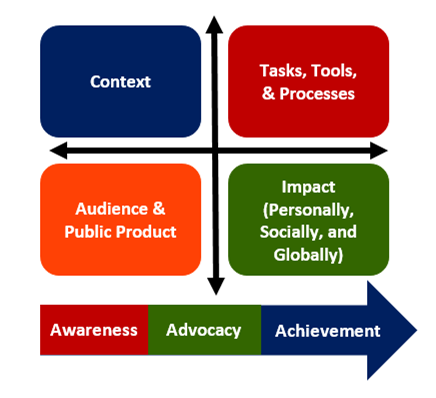 [Speaker Notes: The more authentic the project the more likely that students will be motivated and engaged to achieve at higher levels.
Context:  Bringing learning to life, why do I need to know this?  And matches what happens in the real world.  This is where you could have a simulation as means to reach this type of authenticity.
Tasks & Tools: match what people do in the real world
Impact on the world: Making a difference in their community or the world
Personal Impact:  Speaks to students’ personal concerns, interests or issues in their lives or cultural community.]
Selecting Products
Individual
Team
Written Argument
Team Debate
Research
Infographic
Process Report
Flow Chart
Blog
Interactive Timeline
Reflection Paper
Proposal Presentation
[Speaker Notes: Here are ways we can create both Individual and Team Products/Performances 

Individual might write an argument to prepare for a team debate…etc (Work across)]